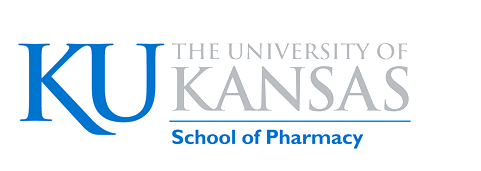 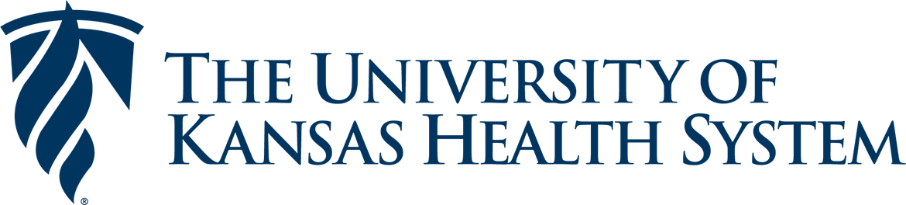 Precepting in Parallel:Partnering for Success
October 11, 2019

KCHP/KU/UMKC
Preceptor Boot Camp
Lawrence, Kansas
Jennifer Dill, PharmD
Clinical Assistant Professor
University of Kansas, Pharmacy Practice
E-mail: jdill@kumc.edu
Joann Moore, RPh, DPLA
Medication Safety Coordinator
The University of Kansas Health System
E-mail: jmoore16@kumc.edu
Disclosure
The presenters have no actual or potential conflicts of interest to declare.
Learning Objectives
Identify key elements to set the stage for effective co-precepting of learners on rotation.

Describe communication plan to ensure preceptors are aware of learner’s progress on the rotation.
Our Rotations
Medication Safety & Formulary Management
PGY-1 / HSPA / Informatics (5 weeks)
APPE Students (month)

PGY-2 Medication-Use Safety & Policy

Multiple learners and layered learning
[Speaker Notes: Herding cats]
Herding Cats
[Speaker Notes: Electronic Data Systems commercial during Superbowl 34 - January 30, 2000]
Pre-Rotation
Learner Information Form
Staffing area or previous work experience
Areas of interest
Previous rotations
Strengths
Areas of improvement
Feedback preferences
Goals
Pre-Rotation Meeting
Set stage for rotation
Review completed Learner Information Form
Review syllabus
Description
Expectations
Goals (ASHP, preceptors, learner)
Preferred method of contact
Calendar sharing
Rotation – Day 1
Review rotation activities
Projects
Meetings
Readings and topic discussions

All parties sign syllabus (rotation contract)

Emphasize open communication and ongoing feedback for future rotation improvements
[Speaker Notes: Projects – including due dates; hard/soft
Meetings – how to navigate conflicts
Emphasize open communication/feedback – give examples to illustrate to learner improvements we’ve made based on feedback]
Assessment Question
Which of the following are important key elements to share in order to set the stage for effectively co-precepting a rotation:
Learner shares with preceptors their identified strengths, areas of improvement and goals for the rotation.
Learner and preceptors share calendars and contact information/preferred method of communication.
All parties sign contract outlining goals and expectations for rotation.
All of the above.
[Speaker Notes: Correct answer: D]
Weekly Touchbase
In person at beginning of week (30-45 min)
Attendees: Both preceptors, learner, other learners
Objectives
Review project status
Resolve meeting conflicts
Review progress toward goals
Assess workload
Discuss challenges/roadblocks
Feedback to and from learner
[Speaker Notes: Attendees: may overlap w/other learners
Feedback: not in presence of other learners unless mutual project]
Weekly Status Report
By phone at end of week (10 min)
Attendees: Both preceptors and learner
Objectives
What questions do you have about your projects?
Are there any challenges/roadblocks?
What do you need from us?
Feedback to and from learner
Rotation Wrap-up
After all projects completed/presented
Review learner goals
Feedback to and from learner
Review evaluations
Recruitment
Rotation improvements?
[Speaker Notes: Evaluations:  i.e. PharmAcademic, RxPreceptor]
Incorporating Learner Feedback
Two learners at same level on rotation together
Incorporating dues dates in rotation activities list
Meetings
Include short description for each meeting including attendees and objectives
Delineating what meetings require one-time or weekly attendance
In-person vs. remote attendance
Daily Status Report vs. Weekly Status Report
Assessment Question
What methods have you used or can you think of to ensure that co-preceptors are mutually aware of learner progress on rotation?
[Speaker Notes: Think-Pair-Share
Possible answers: Weekly touchbases, weekly status reports, cc’ing the other preceptor on project status update emails, etc. Rationale: The audience may repeat back examples that have been shared during the presentation but will be encouraged to share techniques they have used for the learning benefit of all.]
Juggling Multiple Learners
Challenges
Staggered start times and duration and start times
Different stages of learning
Significant time commitment for preceptors

Benefits
Layered learning opportunities
Multiple points of view
Topic discussions
Project collaboration
Recruitment
[Speaker Notes: Two or more learners on rotation
Staggered duration (APPE – monthly, PGY1 – 5 weeks, PGY2 – varies)]
Lessons Learned
Differences in learner communication styles and willingness to ask for help/share struggles with one preceptor vs. other
Early identification of struggling learners
Setting stage regarding flexibility
Value of structured rotation activities list, due dates for accountability
Value in combined communication with learner
Ongoing assessment of goals, workload, project progress
When learners feel valued, they are more engaged and perform at higher level